Today is Monday 18th January18.01.2020Today we are revising our days of the week and months of the year before we learn more about telling the time.
https://www.youtube.com/watch?v=mXMofxtDPUQ Watch this video then answer these questions:What day comes after Saturday?What day comes before Tuesday?What day comes after Wednesday?What day comes before Saturday?What days are the weekend?
We also need to know our months of the year!Watch this video:https://www.youtube.com/watch?v=Fe9bnYRzFvk Which month is your birthday in?
January
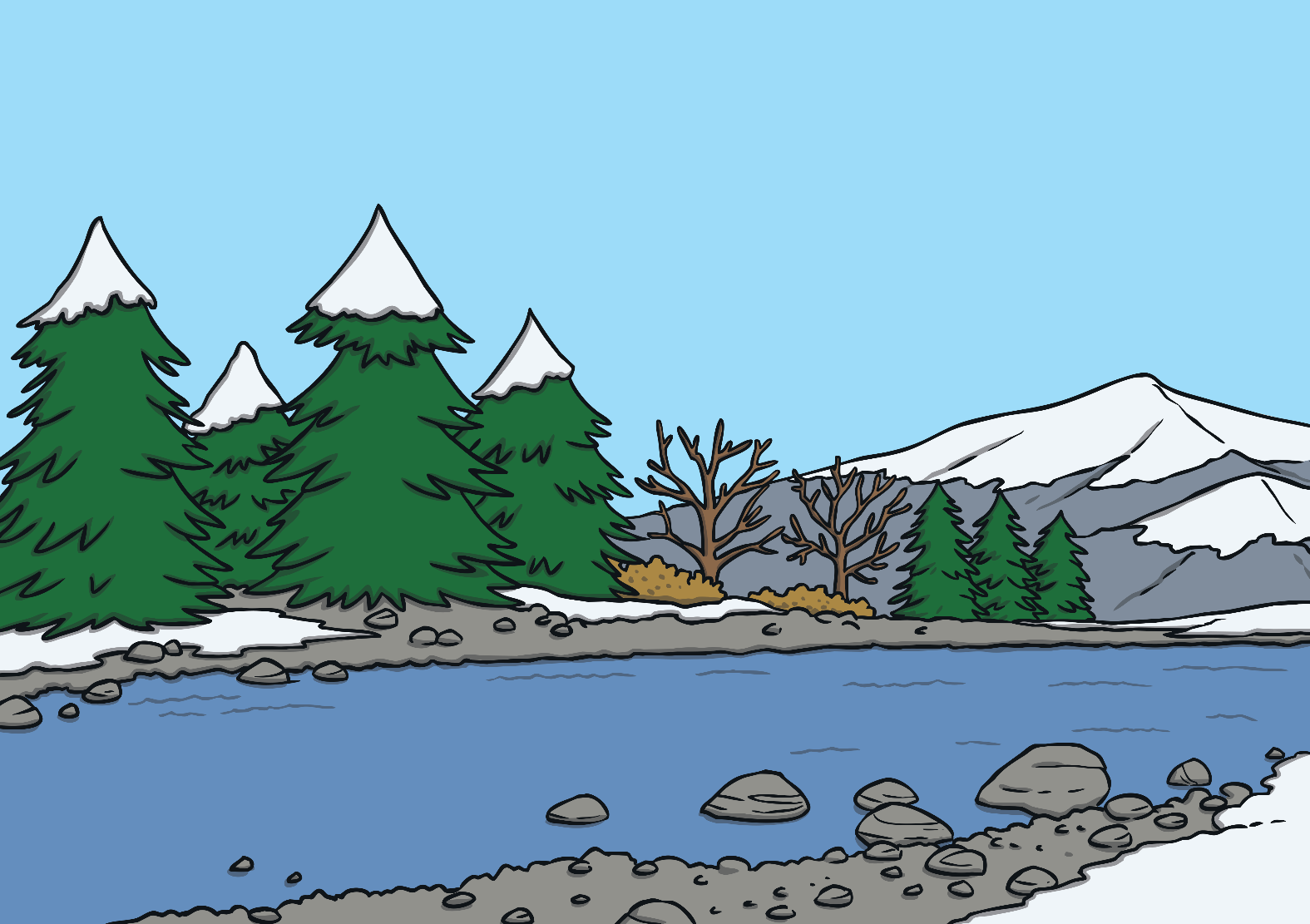 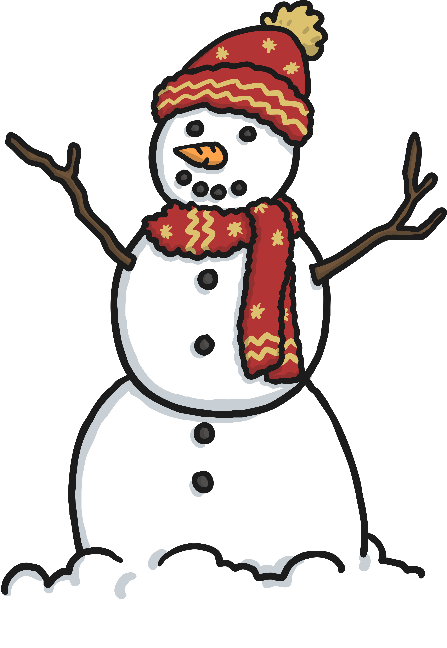 February
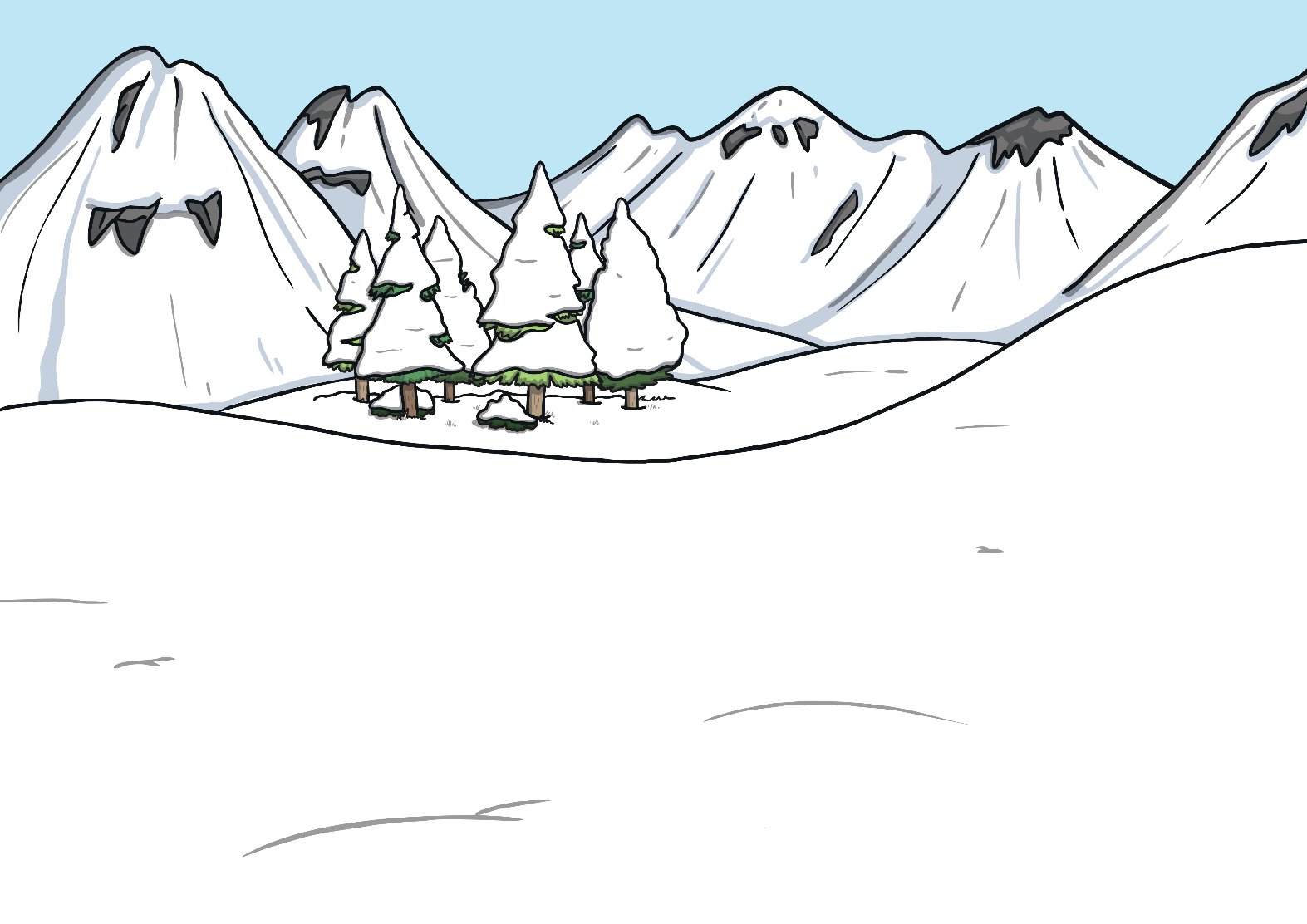 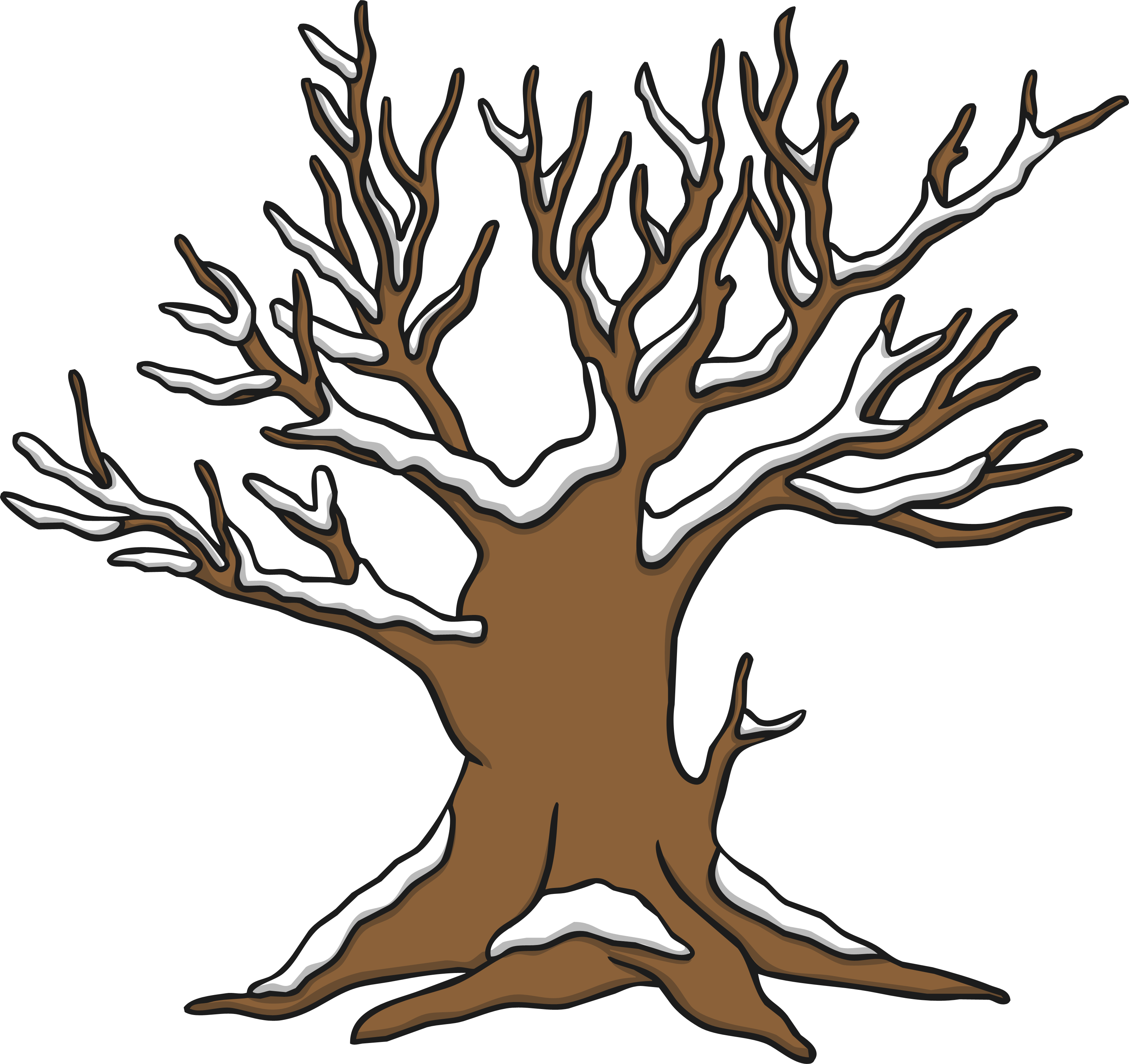 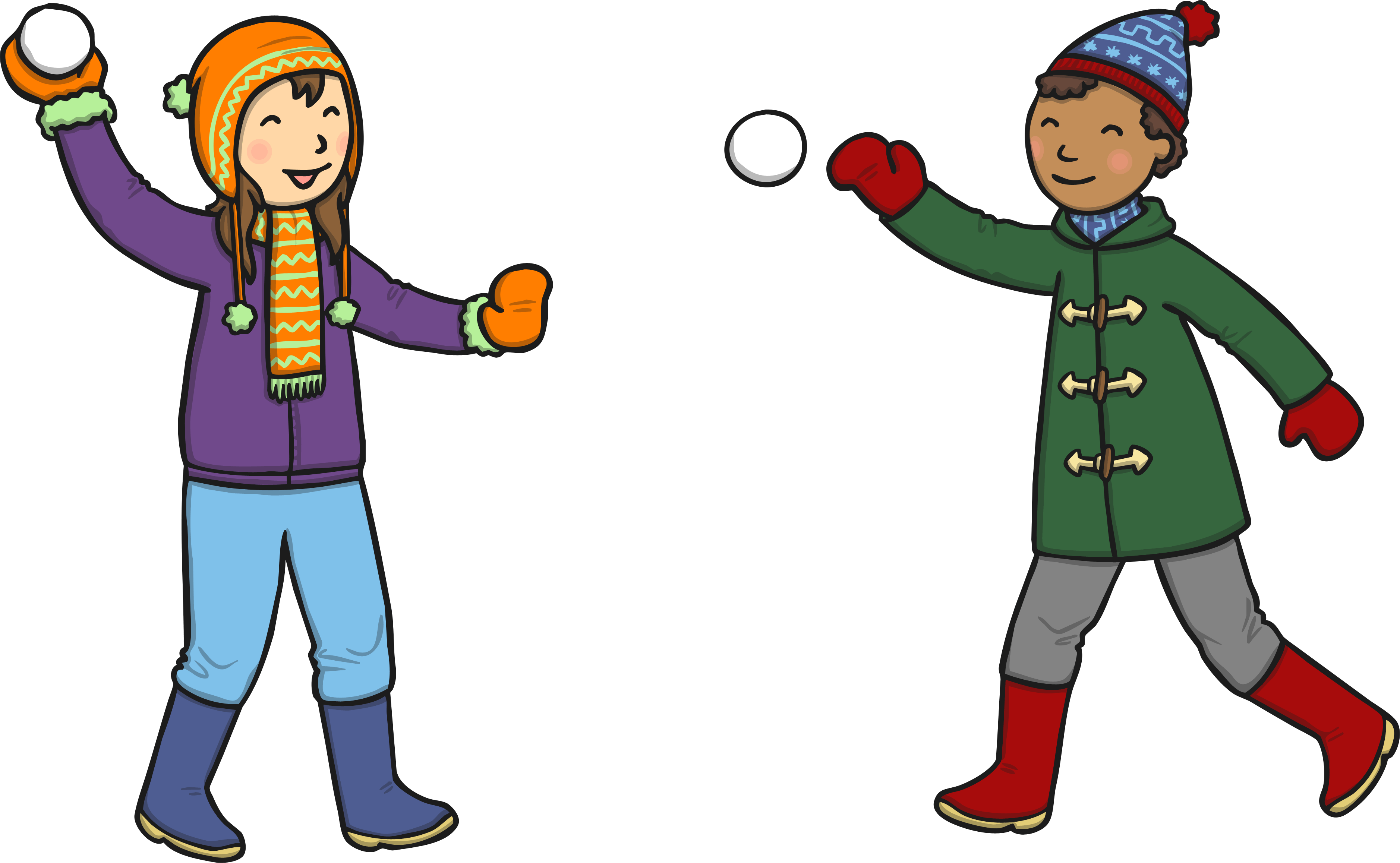 March
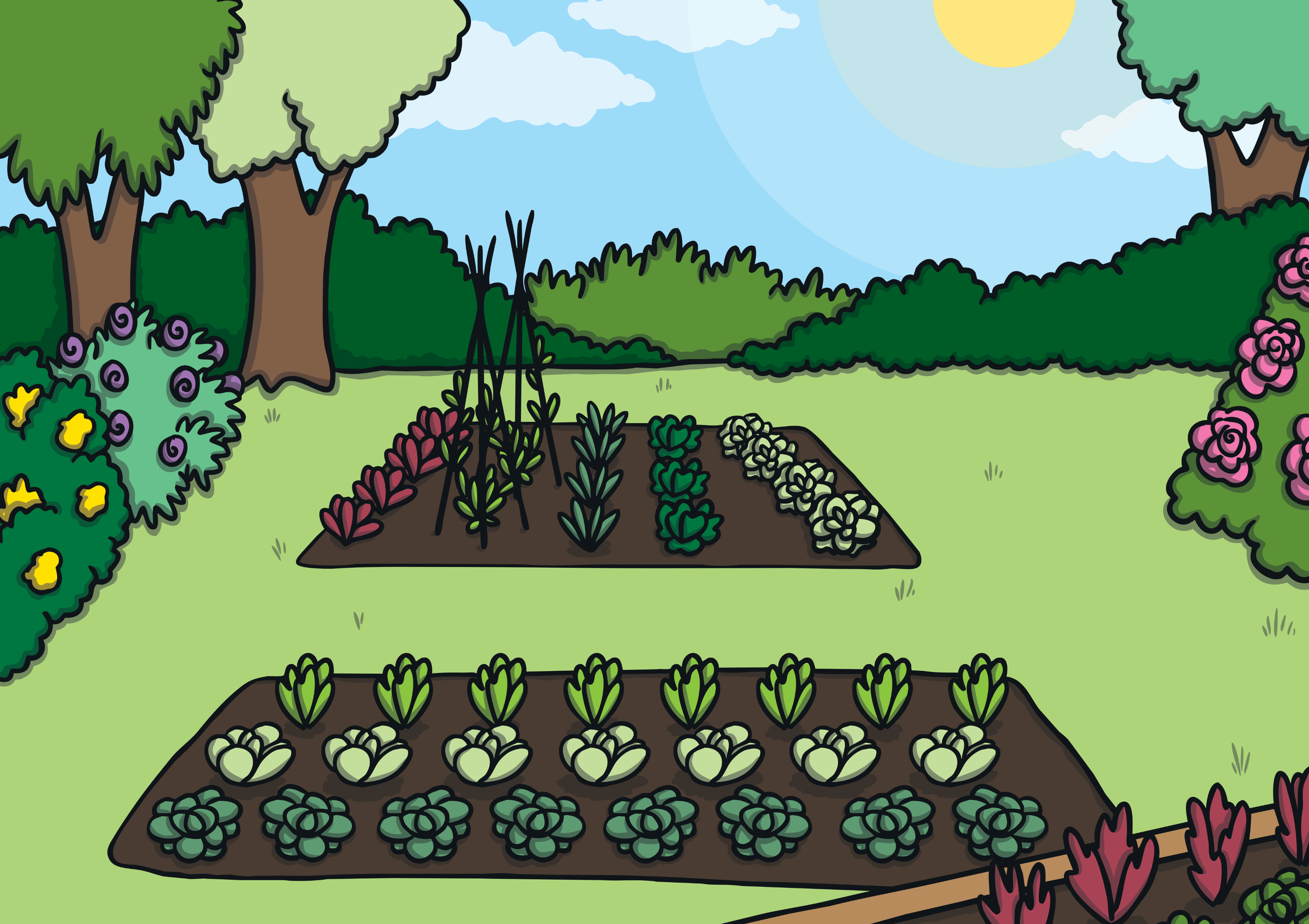 April
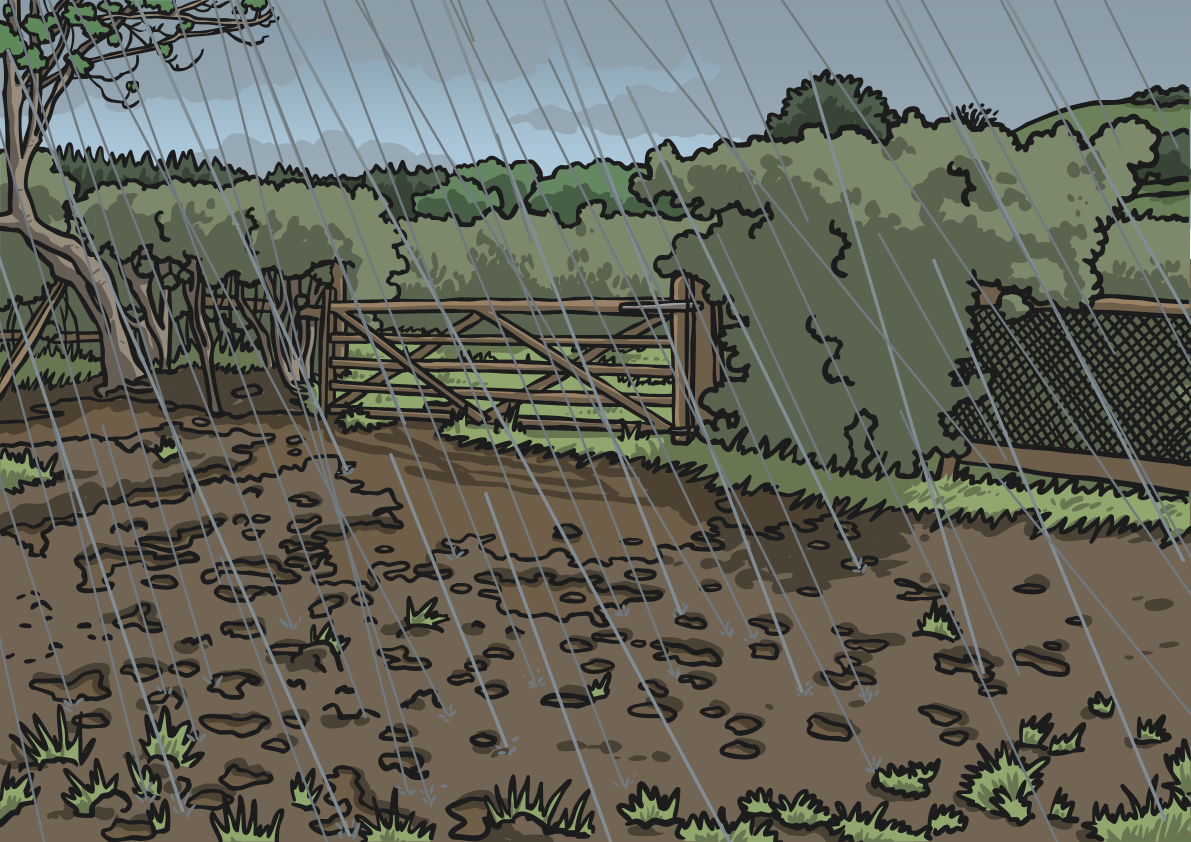 May
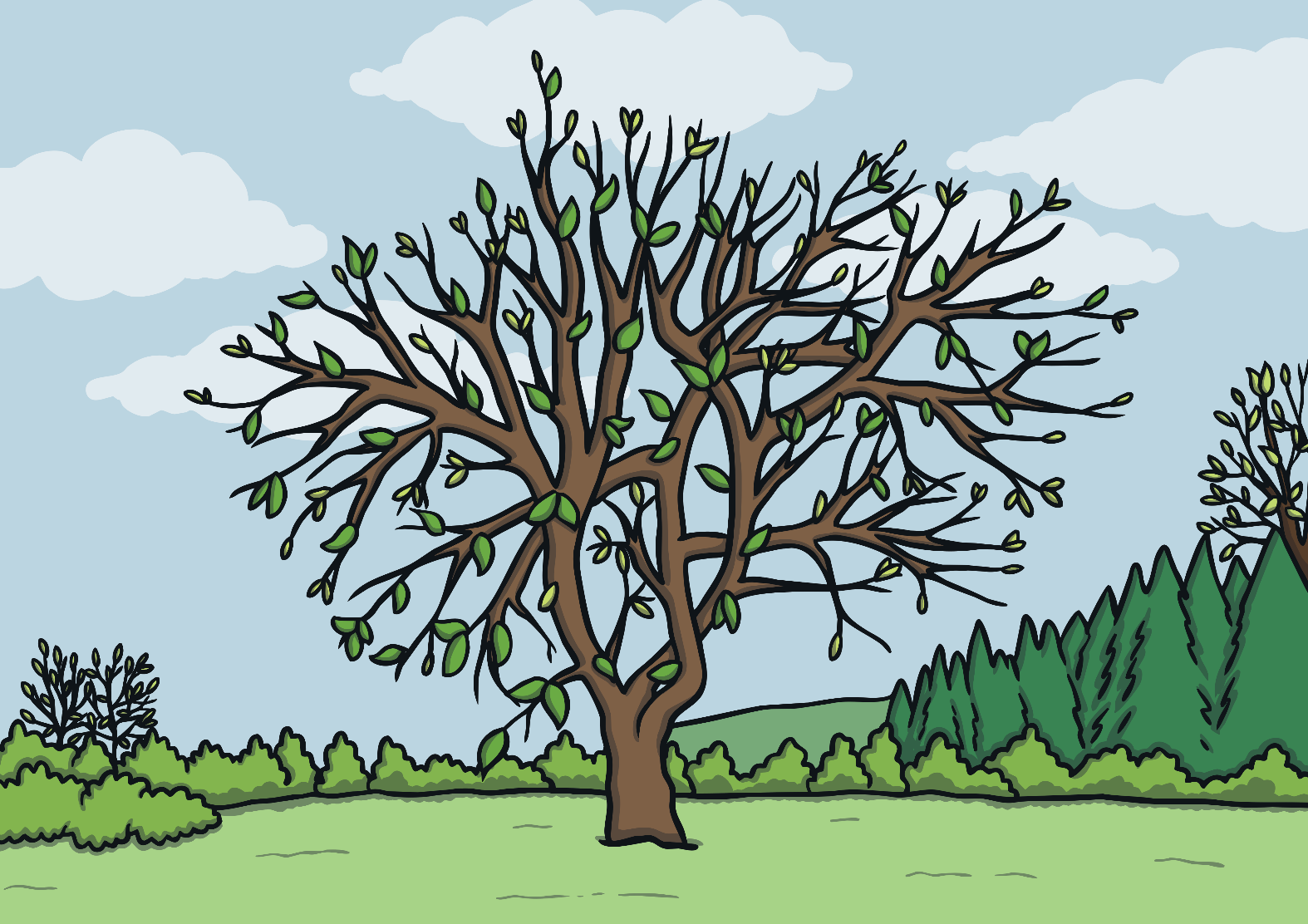 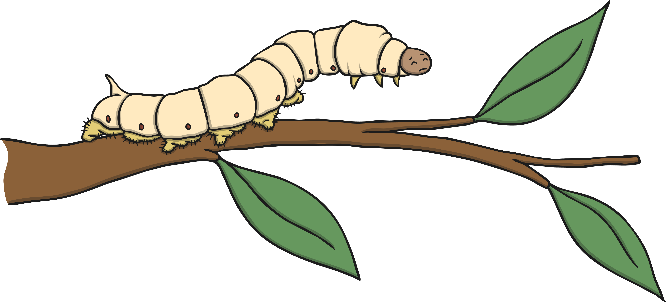 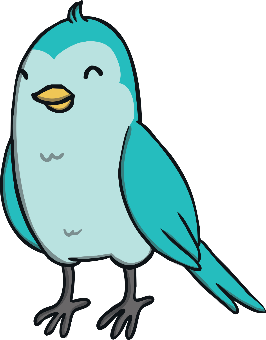 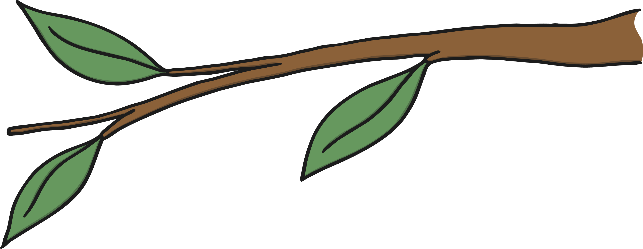 June
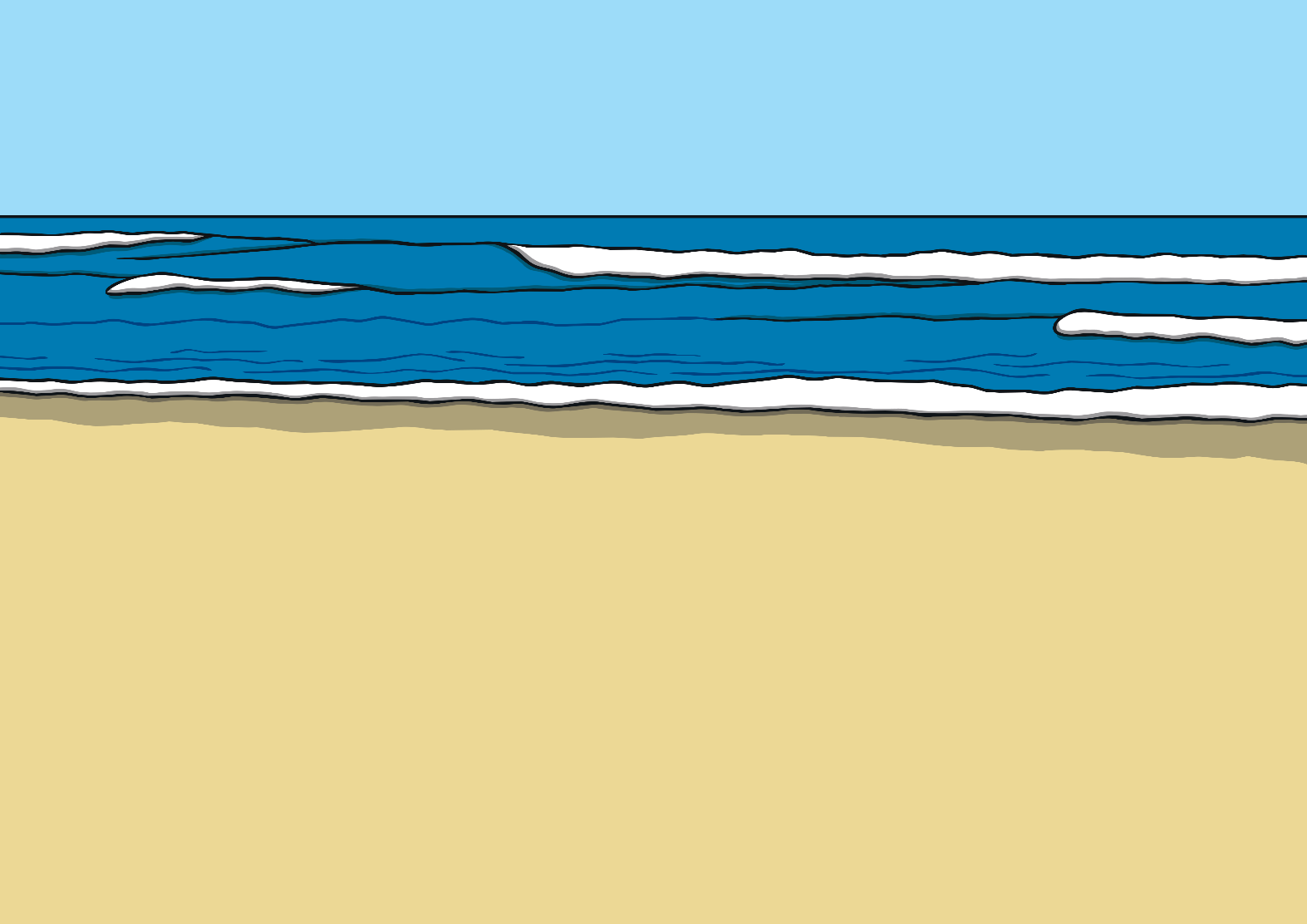 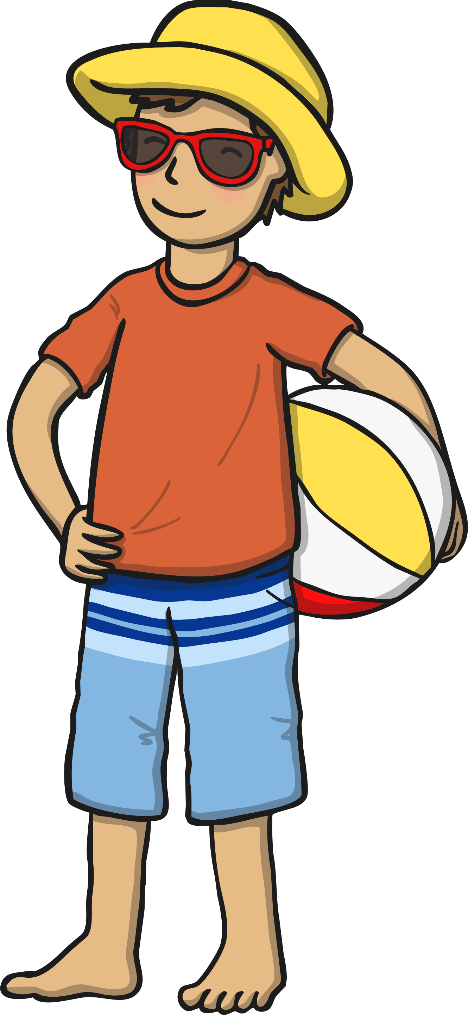 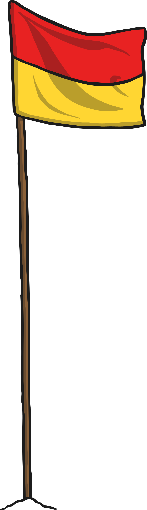 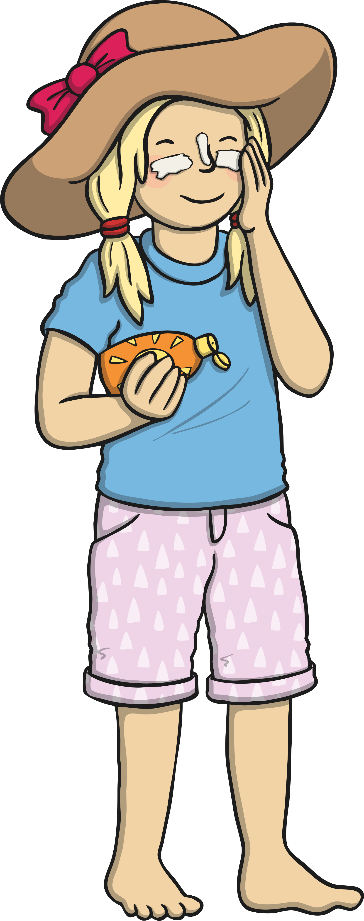 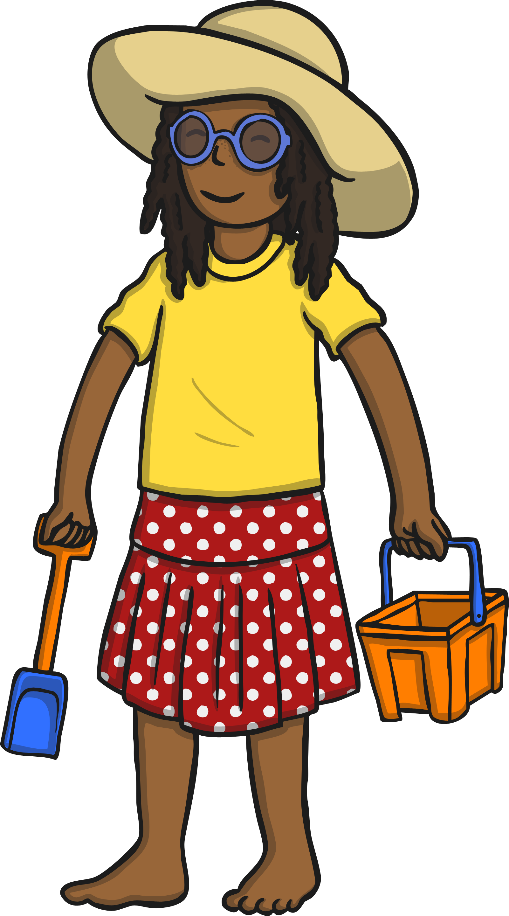 July
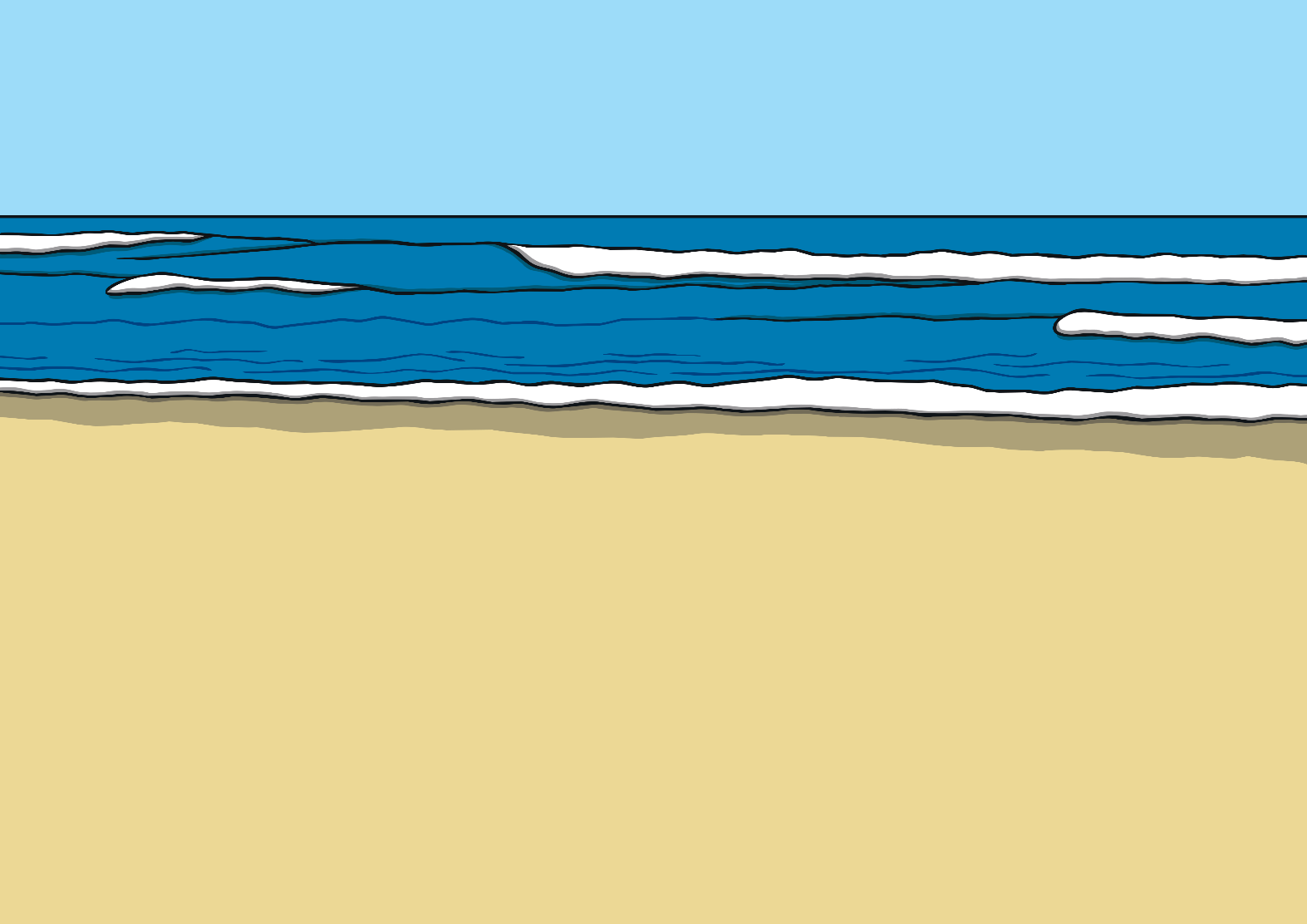 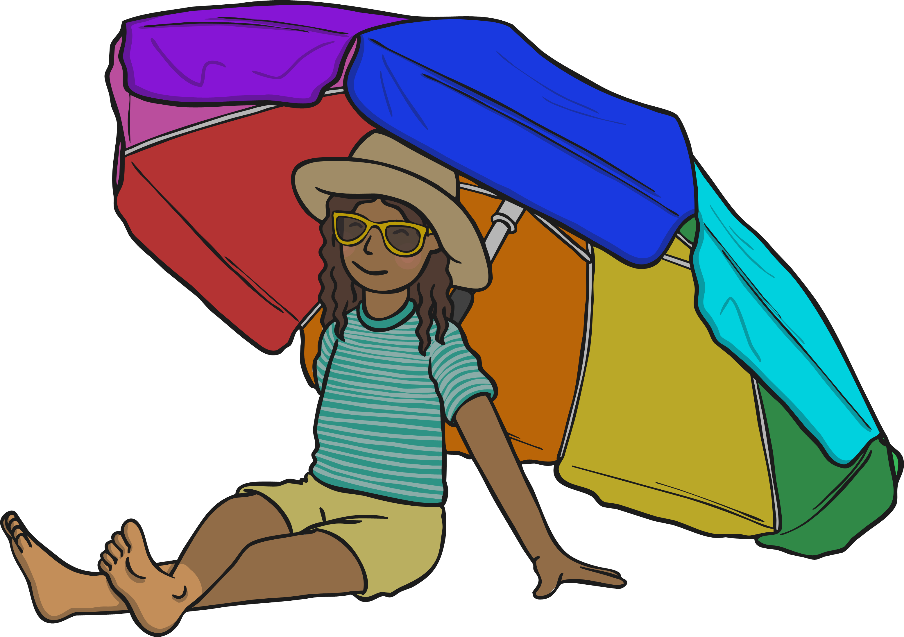 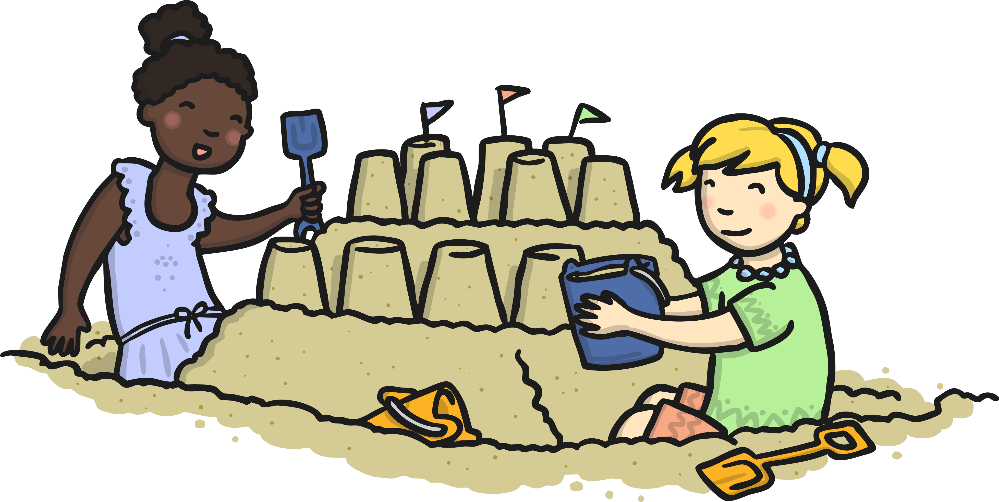 August
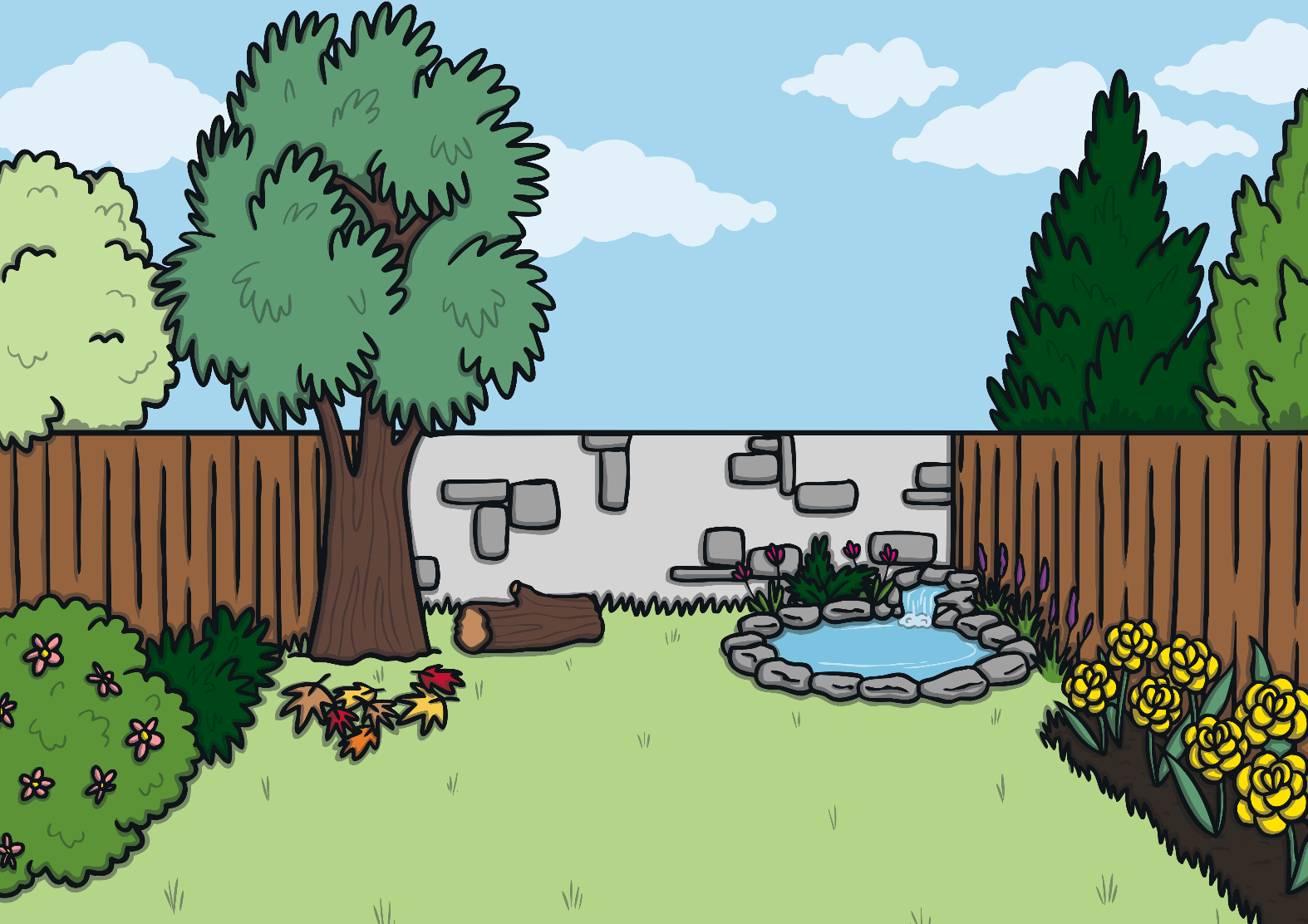 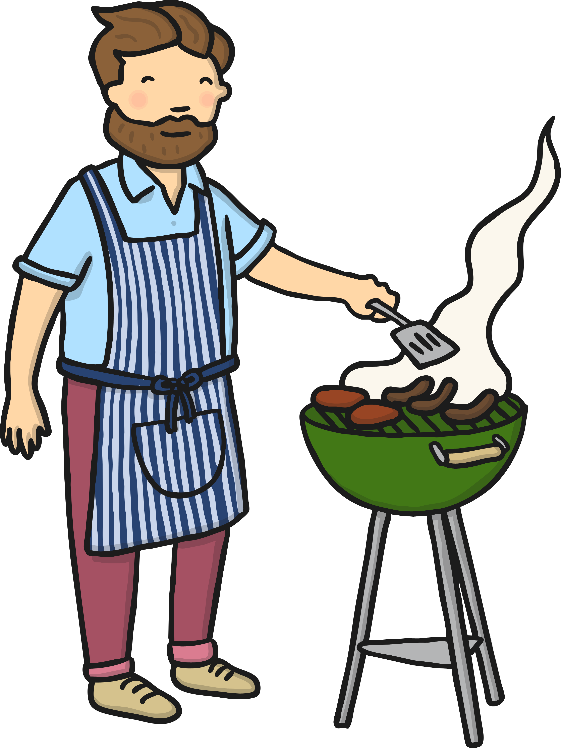 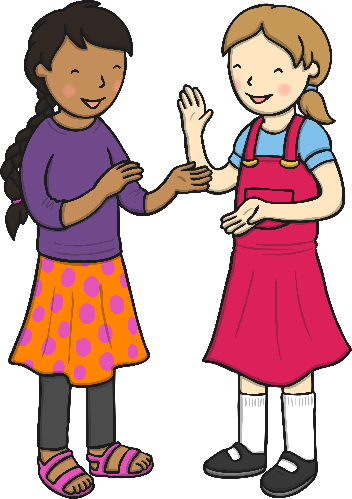 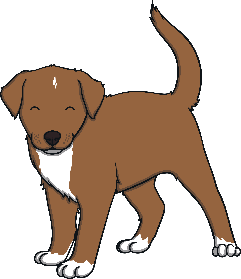 September
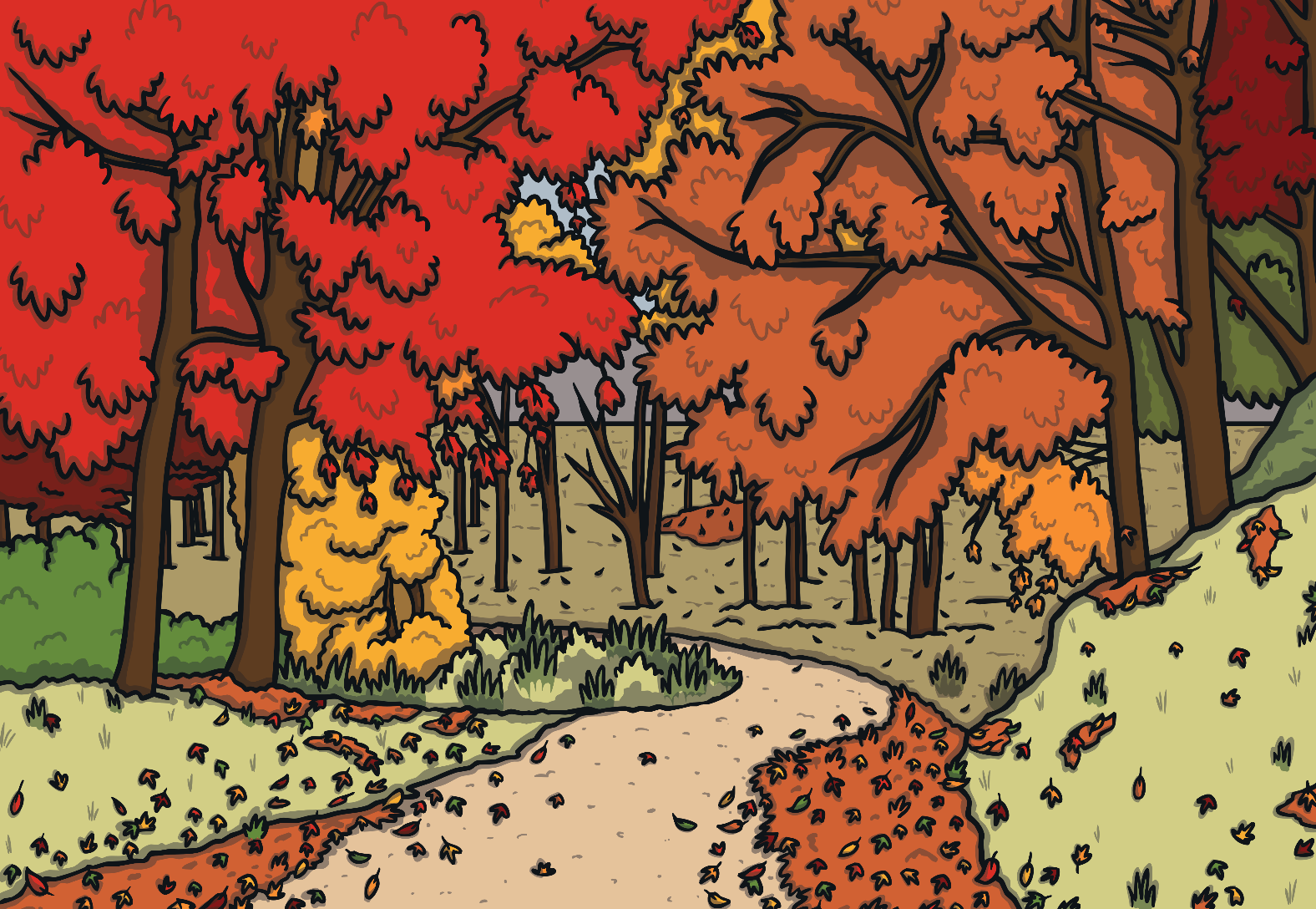 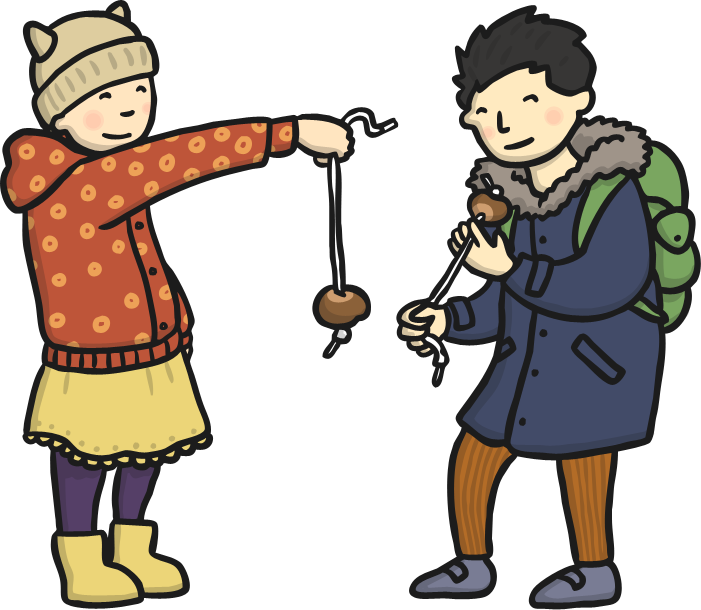 October
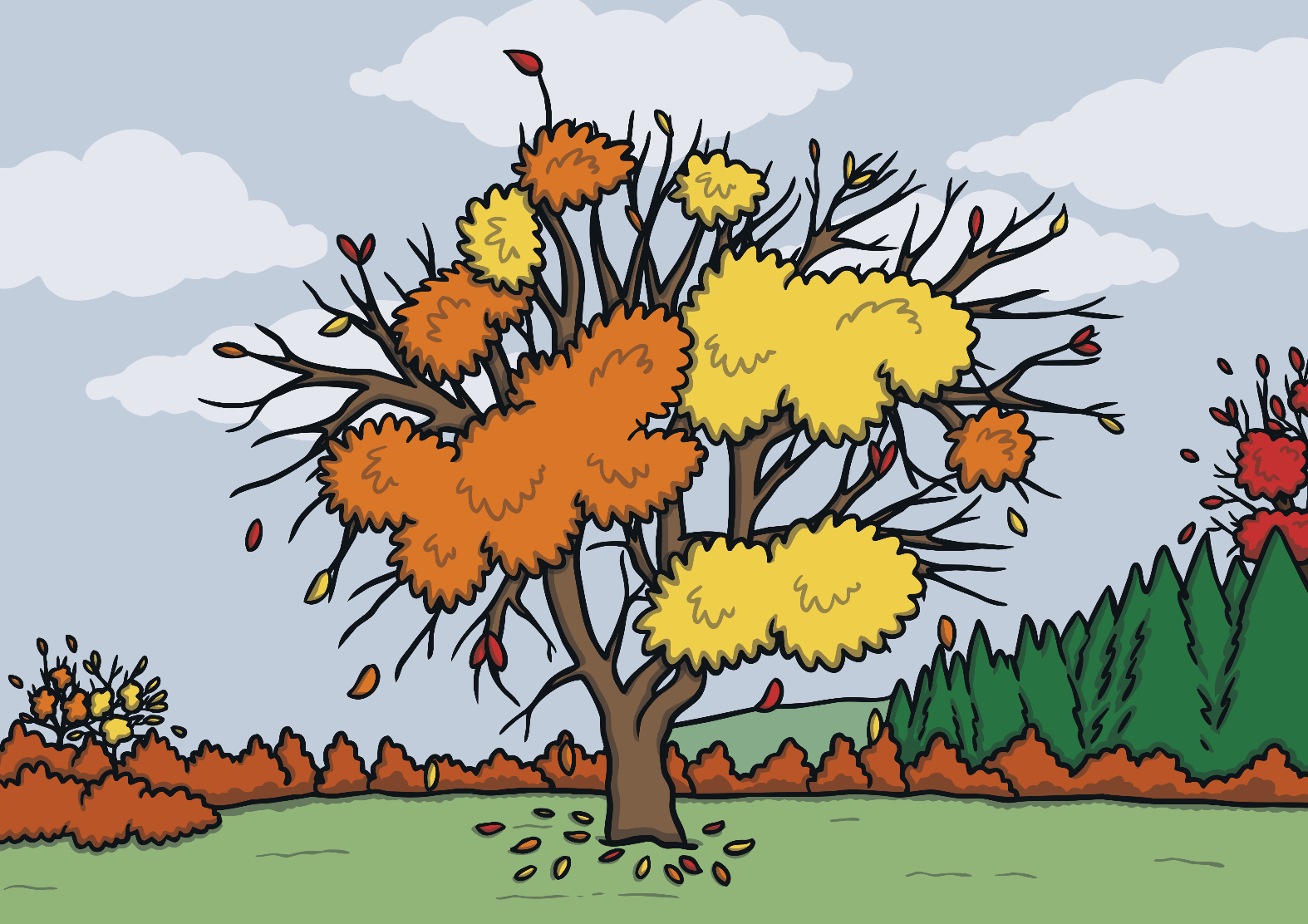 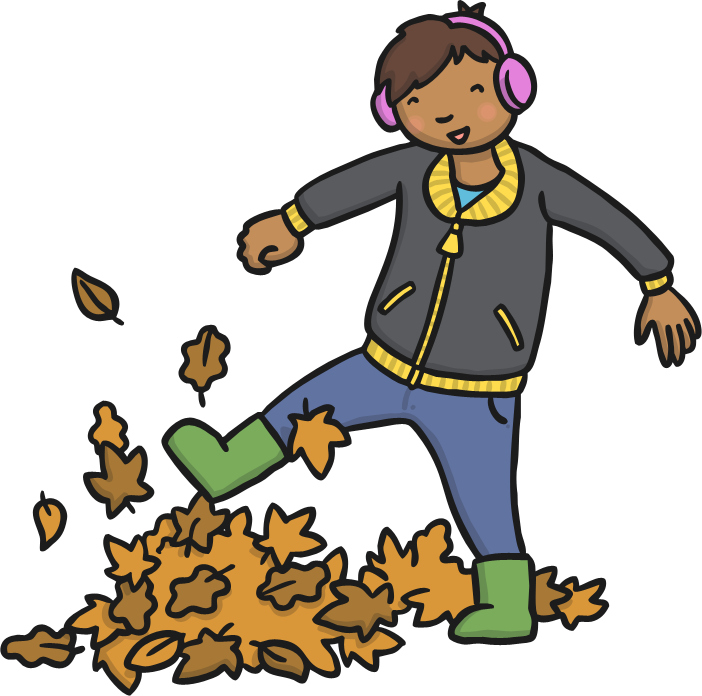 November
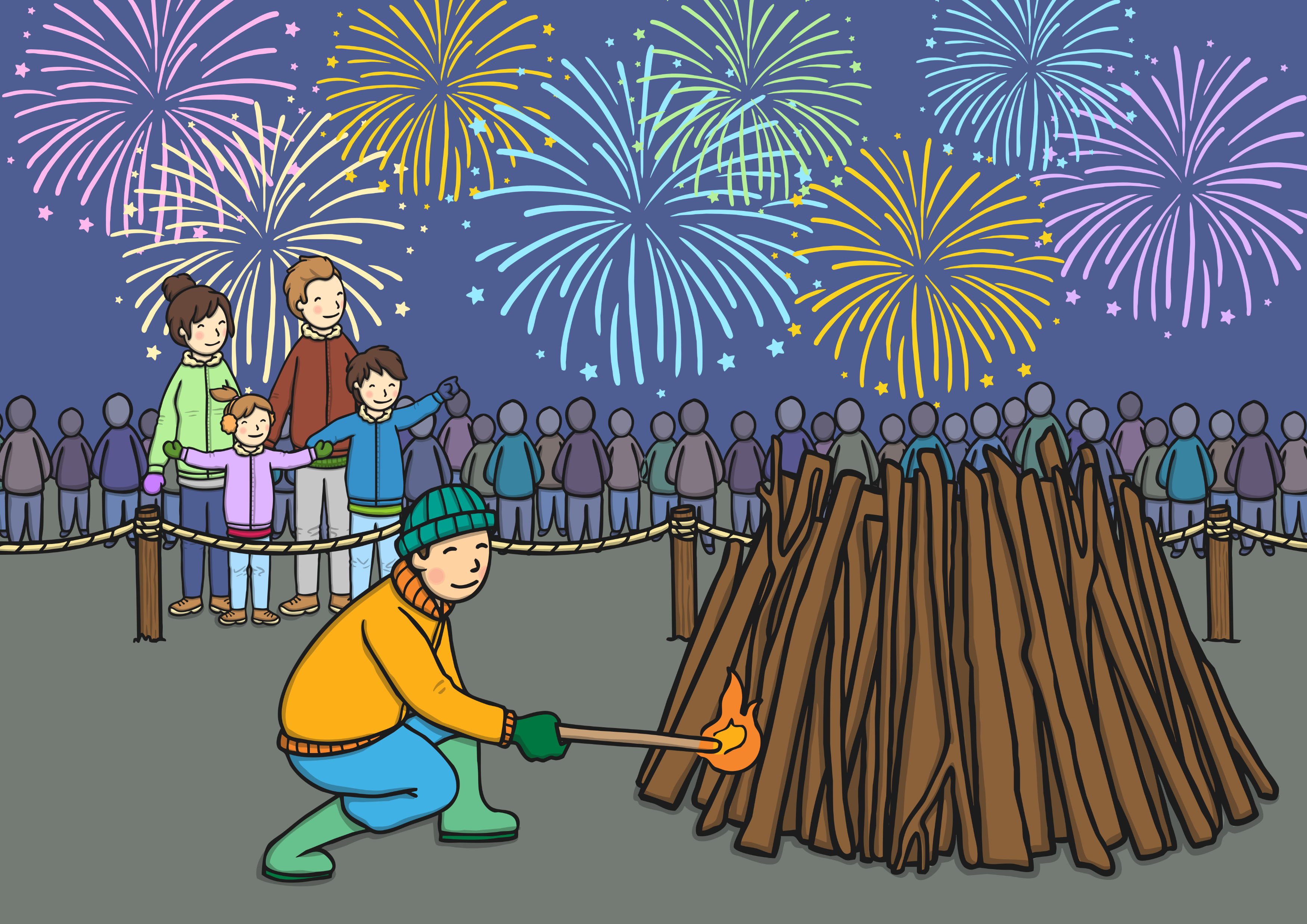 December
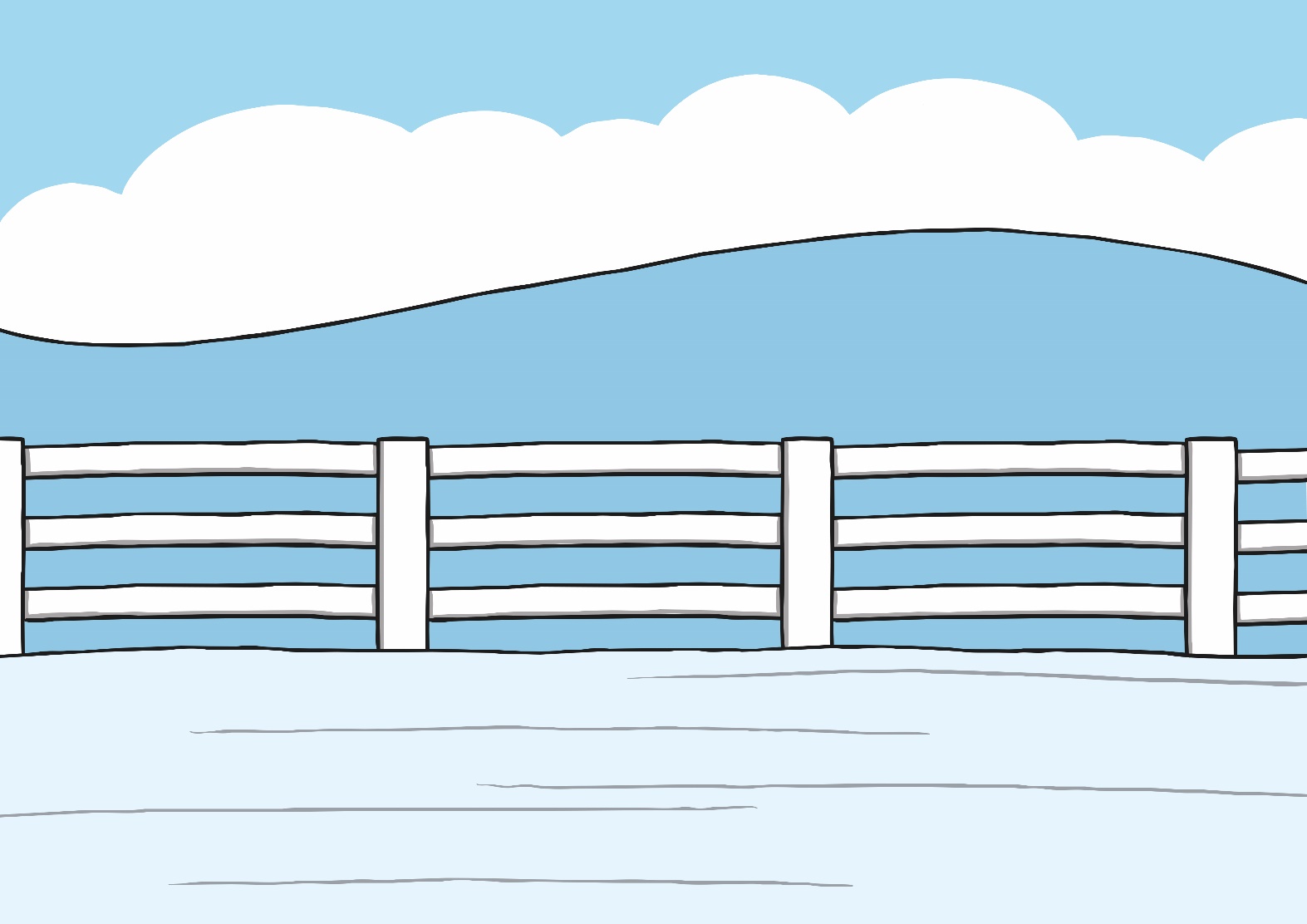 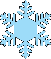 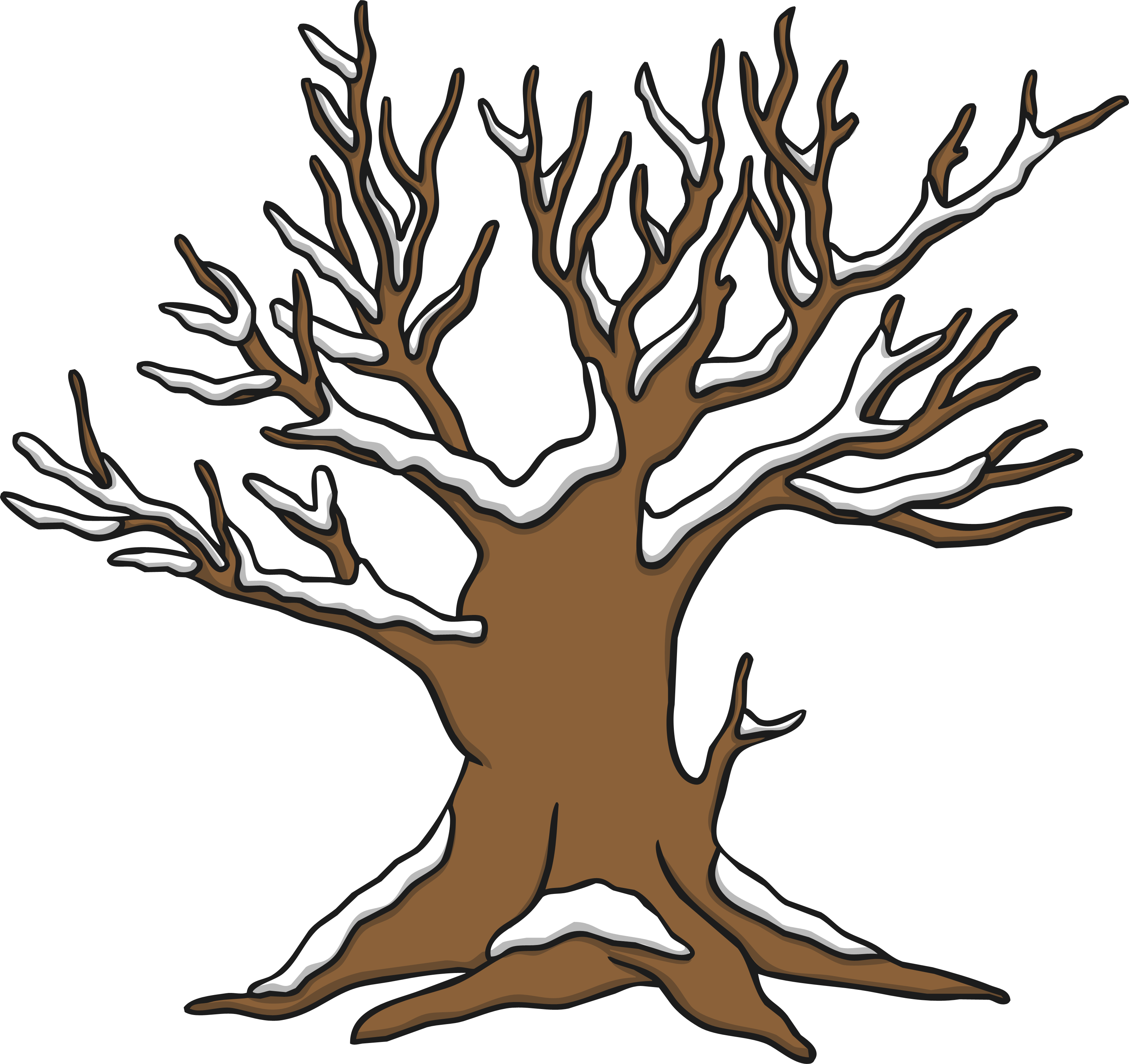 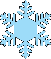 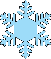 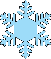 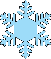 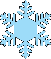 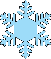 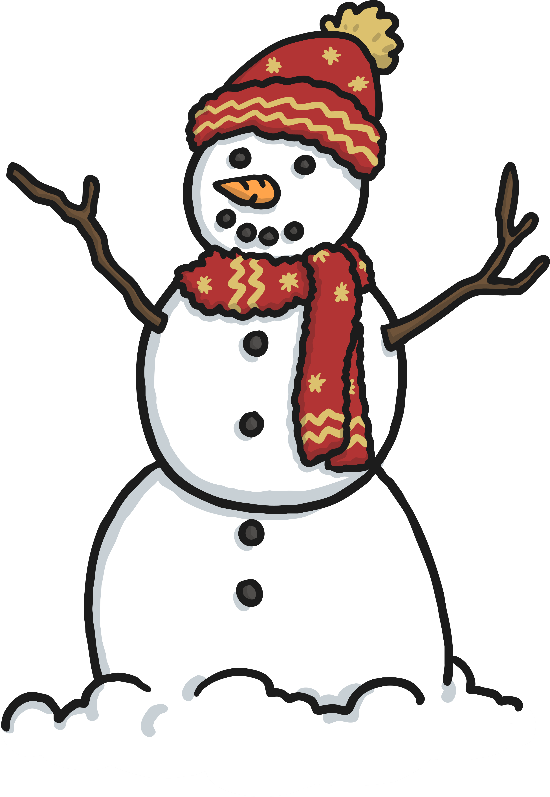 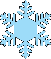 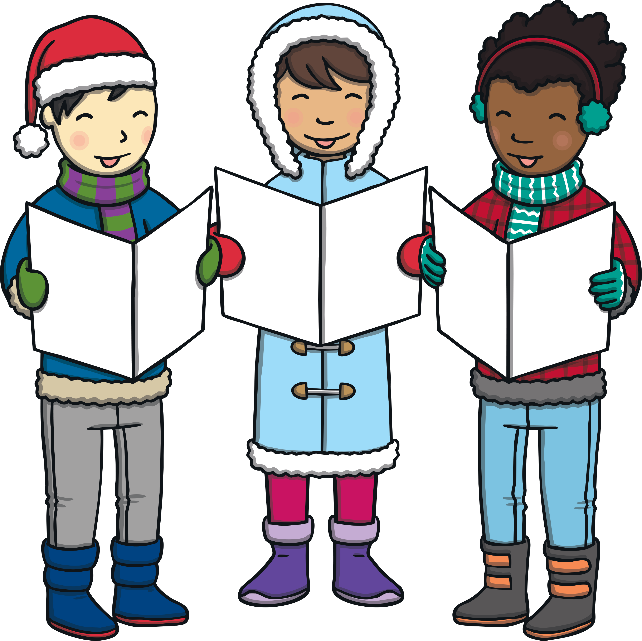 Now complete the worksheet putting the months of the year in the correct order.You will find the worksheet on our glow blog.